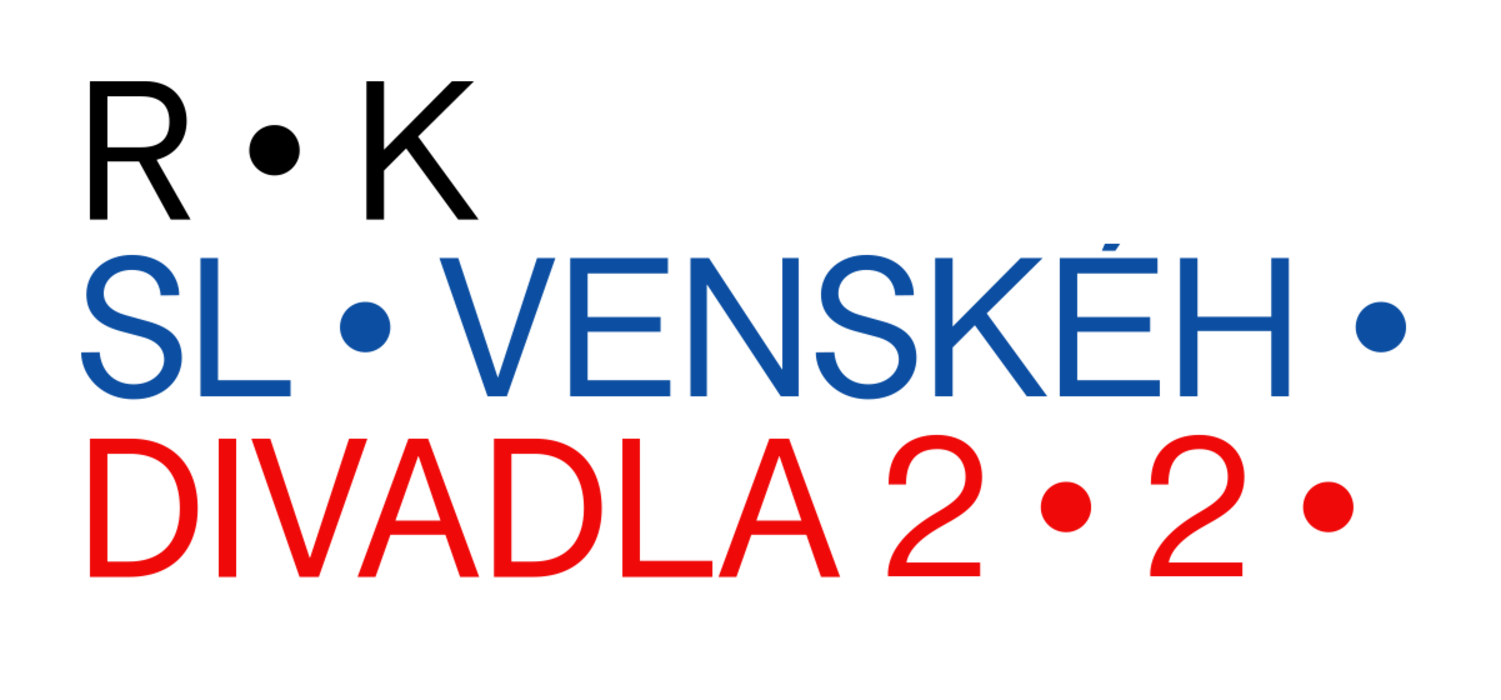 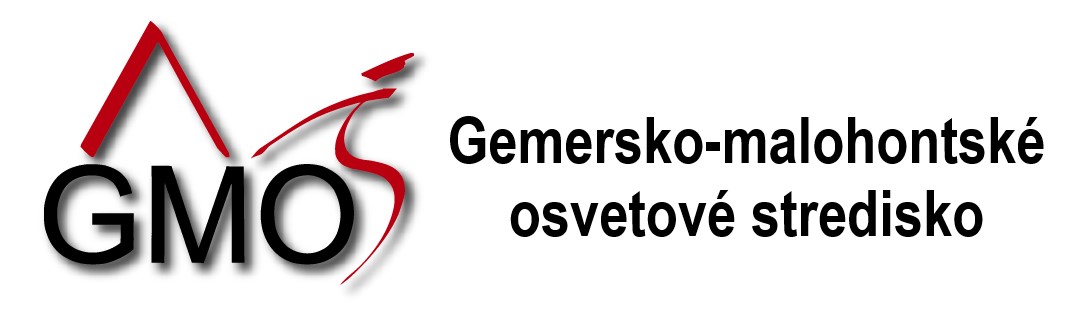 Herecké osobnosti
Regiónu Gemer - Malohont
Mária Bancíková* 14. 11. 1913 Klenovec - † 7. 1. 1962 Zvolen
Mária Bancíková sa narodila v roku 1913 v Klenovci. Ochotníckej činnosti sa začala venovať začiatkom 30. rokov v rodnej obci, keď sa zapojila do práce v ochotníckom divadelnom krúžku. Na divadelných pretekoch v Rimavskej Sobote získali klenovskí ochotníci aj jej pričinením za hru Nový život od Jozefa Gregora Tajovského prvú cenu. Porota ju na základe excelentného stvárnenia postavy Aničky odporučila na štúdium herectva. Prijali ju na Hudobnú a dramatickú akadémiu, kde študovala v triede Janka Borodáča, významného herca a režiséra. 
Herecký talent Máriu Bancíkovú predurčil na veľké postavy. Už v roku 1936 dostala angažmán v slovenskej činohre Národného divadla, kde debutovala ako Ľudmila v divadelnej hre Najdúch.
Takmer tri desaťročia bola poprednou predstaviteľkou náročných psychologických charakterov, ale aj hrdinkou v ľahších žánroch. Za svoju kariéru stvárnila vyše 130 postáv na dvoch bratislavských javiskách – Slovenského národného divadla a Novej scény ND.
Mária Bancíková spolupracovala aj s rozhlasom a televíziou, venovala sa i prekladom divadelných hier z ruského, maďarského a českého jazyka. Bohužiaľ, film jej umenie dostatočne nezachytil, nedožila sa ani päťdesiatky. Fragment jej hereckej škály možno vidieť napríklad vo filmoch Predjarie, Jerguš Lapin, Drevená dedina a Neporazená armáda. 
Používala pseudonym Mária Klenovská a v roku 1955 si vyslúžila titul zaslúžilá umelkyňa.
Elena Rampáková - Latečková* 10. 7. 1920 Klenovec - † 22. 6. 2010 Bratislava
Narodila sa 10. júla 1920 v Klenovci. Vyrastala v prostredí, kde staršie sestry – Zuzika, Anka a Ulínka – už v tom čase hrávali divadlo v ochotníckom súbore. Jedna z nich hrala aj vo filme Strídža spod hája. V ich šľapajach išla i Elena. V divadle začala hrať ako 14-ročná.
Na divadelných pretekoch v Rimavskej Sobote v roku 1936 je pre profesionálne divadlo objavil režisér Emil Rusko. Angažoval ju do Východoslovenského národného divadla v Košiciach (1937). Počas vojny pôsobila v Slovenskom divadle v Prešove. Herectvo vyštudovala na Hudobnej a dramatickej akadémii v Bratislave.
Od roku 1946 účinkovala v Slovenskom národnom divadle v Bratislave. Na javisku prvej slovenskej scény uplatnila svoje charakterové herectvo najmä v hrách slovenských a ruských dramatikov. Zaujala aj postavami ľudového typu, napríklad gazdiná z Bačovej ženy, krčmárka z Najdúcha, Mara zo Ženského zákona.
Hrala vo viacerých slovenských filmoch: Priehrada, Kapitán Dabač, Jánošík, Kubo, Živý bič, Námestie svätej Alžbety a Cesta ženy, ale i v seriáli Vivat Beňovský.
Štefan Mišovic* 19. 12. 1921 Tisovec - † 30. 8. 2008 Martin
Narodil sa v roku 1921 v Tisovci, kde aj začínal na ochotníckych doskách ako 14-ročný. Popri práci technika v Považských strojárňach v Považskej Bystrici bol členom tamojšieho Divadla pracujúcich a tiež členom Krajového divadla v Žiline.
Do Divadla SNP v Martine nastúpil v roku 1951 a pôsobil v ňom až do odchodu do dôchodku v roku 1991. Jeho doménou bolo realistické zobrazovanie robustných typov s negatívnymi črtami. Rokmi jeho herectvo vyzrelo do charakterových polôh. Stvárnil množstvo divadelných hlavných postáv.
Štefan Mišovic bol často obsadzovaný i do filmových úloh – k najúspešnejším patria postavy vo filmoch Drevená dedina, Zemianska česť, Zlaté časy, Noční jazdci, Tisícročná včela. Naposledy sme ho mohli vidieť v Krajinke Martina Šulíka z roku 2000.
Jeho činorodý duch nezaháľal ani na režisérskom poste – s ochotníckym divadlom v Žabokrekoch nacvičil viacero divadelných hier.
Eva Rysová* 16. 8. 1932 Hajnáčka
Slovenská herečka a sólistka činohry Novej scény sa narodila v Hajnáčke. Po štúdiu na Vysokej škole múzických umení v Bratislave v triede Júliusa Pántika pôsobila v Armádnom divadle v Martine – neskôr Divadlo SNP a v Krajskom divadle v Nitre. Od roku 1966 pôsobí v divadle Nová scéna v Bratislave. 
Popri divadelných a filmových úlohách sa venovala aj príprave mladých hercov – na VŠMU a Cirkevnom gymnáziu v Bratislave vyučovala umelecký prednes a javiskovú reč. V súčasnosti sa venuje práci v televízii, rozhlase a dabingu.
Za roky pôsobenia v divadle aj vo filmoch a televíznych inscenáciách stvárnila množstvo žánrovo i charakterovo rozmanitých postáv. Na televíznej obrazovke sa pravidelne objavovala i v úspešných súčasných seriáloch Ordinácia v ružovej záhrade, Dr. Ludsky, Sekerovci alebo Búrlivé víno.
Eva Rysová za svojho pôsobenia získala ocenenie Krištáľová ruža a Cenu Karla Čapka.
Viera Topinková* 27. 6. 1933 Rimavská Sobota - † 27. 2. 2017 Bratislava
Dlhoročná členka Činohry Slovenského národného divadla sa narodila v Rimavskej Sobote. Hereckú dráhu začala v Divadle Jonáša Záborského v Prešove, v roku 1958 sa stala popri štúdiu na Vysokej škole múzických umení členkou Činohry SND.
Na divadelnom pódiu sa zaskvela v klasickom i súčasnom repertoári. Viera Topinková dokázala vystihnúť psychologickú hĺbku každej zo svojich postáv, oceňovanými boli jej komediálnosť a výrazné tragikomické črty.
Zahrala si v mnohých filmoch, napríklad Pre mňa nehrá blues, Sýkorka, Všetko, čo mám rád, Krajinka, ale i v novších: Pokoj v duši a Nedodržaný sľub.
Popri divadelných a filmových úlohách sme jej hlas mohli často počuť i z rozhlasového éteru. V roku 2003 našej rodáčke udelili cenu Slovenského literárneho fondu za celoživotnú tvorbu.
Boris Farkaš* 4. 7. 1954 Ratková
Populárny slovenský herec sa narodil v Ratkovej v okrese Revúca do hereckej rodiny. Napriek tomu zo začiatku o povolaní herca neuvažoval, divadlo ho zlákalo až v dospelom veku. Po štúdiu na VŠMU bolo jeho prvým pôsobiskom Divadlo Andreja Bagara v Nitre. Od roku 1981 bol členom činohry bratislavskej Novej scény a od roku 1990 pôsobí v Divadle Astorka Korzo ´90 v Bratislave. 
Za svoje herecké výkony získal množstvo ocenení, medzi najvýznamnejšie patria dve DOSKY: Cenu za najlepší herecký výkon sezóny získal za stvárnenie postáv v divadelných inscenáciách Scény z domu Bessemenovovcov – Meštiaci a Vražda sekerou v sv. Peterburgu – Zločin a trest.
Na televíznych obrazovkách sa objavoval od roku 1977. Zahral si vo filmoch a inscenáciách snáď všetkého druhu, z tých novších je asi najznámejšou dráma Ticho (2005). Veľkou hereckou príležitosťou bol film Rozhovor s nepriateľom z roku 2007, ktorý zožal úspech na rôznych európskych filmových festivaloch. Pravidelne ho obsadzujú do seriálov, zahral si v obľúbenej Ordinácii v ružovej záhrade, v Kriminálke Staré mesto, objavil sa i v dramatickom seriáli Dr. Dokonalý alebo v Hoteli. Jeho zamatový hlas je vyhľadávaný i pre dabingové a rozhlasové práce – prihováral sa nám ako svojský detektív Monk alebo Dempsey zo seriálu Dempsey a Makepeacová.
Ako glosátor vystupoval v televíznych reláciách Aj múdry schybí, Úsmev, prosím!, Milujem Slovensko, ale aj 7edem s.r.o.
Boris Farkaš je nielen hercom, ale i výtvarníkom a karikaturistom. Jeho kresby zdobia knihu jeho dcéry Kristíny Som mama. V roku 2014 dostal Zvláštnu cenu RTVS za prínos v oblasti detskej dramatickej tvorby pre najmenších. Deťom bol venovaný aj projekt Veľkí herci spievajú deťom (kniha s CD) z roku 2007, na ktorom sa rodák z Ratkovej podieľal.
V rodnom kraji účinkoval v roku 2010 na stretnutí rodákov, krajanov a sympatizantov obce Ratková. V rámci podujatia venovaného 170. výročiu narodenia Daniela Bacháta – biskupa, básnika a prozaika z Ratkovej zabavil všetkých prítomných svojim stvárnením rozhlasovej hry o Ratkovej s úryvkami v ratkovskom nárečí, ktorej autorom je jeho strýko Július Farkaš.
Prezentácia hereckých osobností regiónu Gemer – Malohont je pripomienkou Roku slovenského divadla.
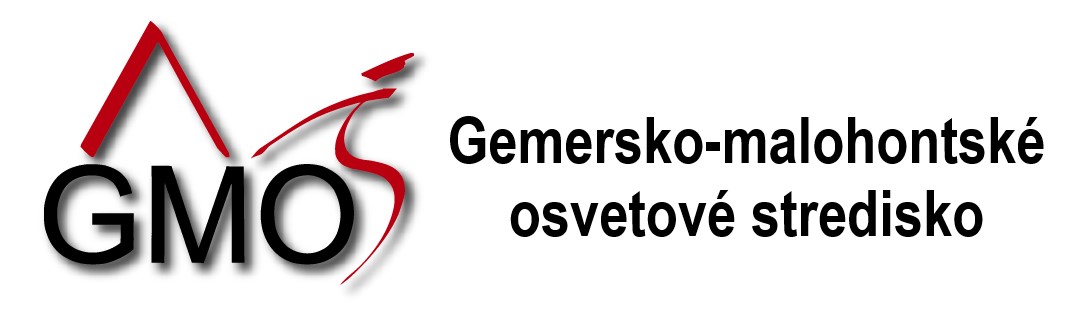 Zroje:
Zdroje: osobnosti.sk; Divadelný ústav, klenovec.sk; denník SME; Wikipédia, TASR, Slovenský filmový ústav, internet